Chapter 7 Investment in Health
7.1 Education and Health : Similarities and 
     Differences 
7.2 Difference between education and
     health
7.3 Return on health investment by
     concept of HC
7.1 Education and Health : Similarities and Differences
Mushkin (1962) state that “the concept of human capital formation through both education and health services rests on the twin notions that people as productive agents are improved by investment in these services and that the at lays made yield a continuing return in the future.
Health and education are joint investment made in the same individual.
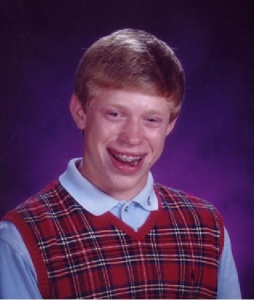 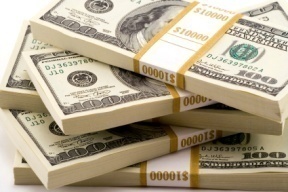 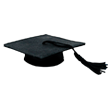 Health
Good Health
Higher Education
Higher Wage
How to invest in health ?
Investment in Health
by public sector
by private sector
Which way show the most effectiveness ?
Similarities between education and health are
1. Education and health are mutual investment for instance, some health are service depend on level of education. If low quality of education then, inefficient in quality of health care.
On the other hand, low quality of health care related to low quality of education. Children who always get sick so they always absent from the class room. High quality of health care lead to have long live then, long period to earn
2. Difficult to define health into consumption or investment. Likewise, education that also difficult to separate. For instance, MR.A eat paracetamol to decline his headache. It seems to be he consume the medicine for his utility. However, after he drug paracetamol  he can go to work and earn from the working. Last case like MR.A he drug for investment but first case he drug for consumption.
3. Both education and health are positive externalities.
Benefit from Education, Health
Social (spill over,  positive externalities)
Individual
4. Low IRR in education and health investment but high growth rate in term of economic.
Ex
    Good health    Birth rate      Labor	 MPL
(quantity)
High education    HC      MPL 	  W      GDP
7.2 Difference between education(E) and health(H)
1.(H)Good health    Quality    Quality of life
			        Quality    MPL 
   (E)High education     Quality    MPL 
2. (H)Cannot measure in unit of health
   (E)Can measure in unit of education    years of
schooling
3. According to 2. so we cannot present on health
investment. Education can show number of rate of
return in each level of schooling.
4. Difference in cost perspective.
Higher Education
Cost
Secondary Elementary
High cost
High QOL
Health
Low cost Low QOL
7.3 Return on health investment by concept of HC
From for reasons above, we consider that how
difficult to analysis the health investment.
1) Cost concept economists try to calculate stock
of health from cost of health care.
Ex
Labor Market
Birth
Baby
Teenage
Labor Force
Cost	       Cost	     Cost	       Cost
Person : 50,000     200,000        500,000            800,000
Micro Level
	TC = 50,000+200,000+500,000+800,000
	TC = 1,550,000 per person
Macro Level
	population = 60,000,000 person
      .˙. TCM = 93x1012 Million Baht
Human capital in term of health we can measure through by cost of illness.
2) Utility concept
	Use willingness to pay (WTP)
	How much to pay to protect the illness
	How much to pay for the compensation in case of ha zard job
Administration Interview
Questionnaire
are worker
3) Cost – Benefit Analysis
	There are two indicators to measure health project.
3.1) Benefit/Cost Ratio (B/C Ration)
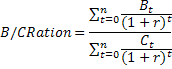 where,
		Bt is benefit in year t
		Ct is cost in year t
		t   is year
		r   is interest rate
	If B/C Ratio > 1 This project is worthwhileness
3.2) Net Present Value (NPV)
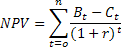 where,
		NPV – net present value
	If NPV > 0 This project is worthwhileness
3.3) Cost – Benefit in health project
Cost
	1. Administrative Cost : Staff, equipment, pill, capital, etc.
	2. Patient and their family expenditure : travel cost, loss fro, work’s absent, psychic cost
	3. External/Tertiary cost
Summary : Cost
Indirect Cost
Work’s absent, Moody, Physic cost, Negative Externality
Direct Cost
Travel, Resident
Benefit
	1. Resource Efficiency : Reduce Cost, Reduce Time, Increase Opportunity to Access Health Care Service
	2. Increase Utility, Satisfaction
	3. Decrease Depression, Unhappy
	4. Positive Externality
Summary : Benefit
Direct Benefit
Cost
Time
Opp. To Access
Decease Rate
Indirect Cost
Satisfaction	      Willingness to pay
Happiness
Self health care protection
3.4) Limitation of CBA
Difficult to compare benefit by decease due to different level of type, dose, etc.
Limitation to Measure
Limitation of CBA
Multiple function of health care service org, eg, medical school cannot separate cost and benefit (joint production)
Multiple deceases cannot measure one by one
4) Cost – Effectiveness Analysis (CEA)
	Choose the alterative which minimize cost
Limitation of CEA
Join production
Date base collection is not up to date
Rent/Shadow price